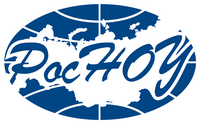 АВТОНОМНАЯ НЕКОММЕРЧЕСКАЯ ОРГАНИЗАЦИЯ ВЫСШЕГО ОБРАЗОВАНИЯ  
 «РОССИЙСКИЙ НОВЫЙ УНИВЕРСИТЕТ» 
Тамбовский филиал АНО ВО «Российский новый университет»
Направление подготовки: 40.03.01«Юриспруденция»
профиль: «Гражданско-правовой»
БАКАЛАВРСКАЯ РАБОТА
на тему: 
«РАССМОТРЕНИЕ ИНДИВИДУАЛЬНЫХ ТРУДОВЫХ СПОРОВ  КАК СПОСОБ ЗАЩИТЫ ТРУДОВЫХ ПРАВ ГРАЖДАН»
Руководитель: 
доцент кафедры государственных и гражданско-правовых дисциплин юридического факультета, кандидат исторических наук 
Поповичева Мария Вячеславовна
Выполнил: 
студент 4 курса 
заочной формы обучения                               
    Тимофеев Станислав Юрьевич
Тамбов 2019 г.